Oblikovno in vsebinsko preuredila: Urška Špilak, POŠ Cven
Pravljični kviz
1. vprašanje
Kaj je pravljica?
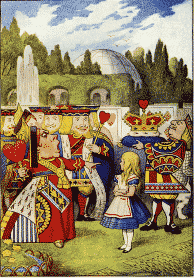 Odgovor je …
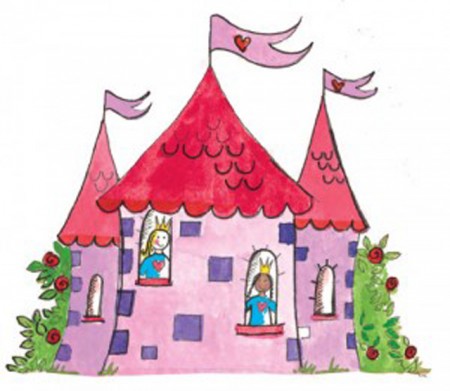 Pravljica je domišljijska 
pripoved.
2. vprašanje
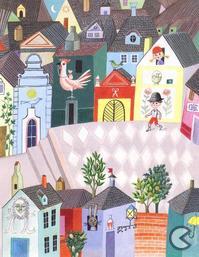 Kakšna je razlika med ljudsko in 
umetno pravljico?
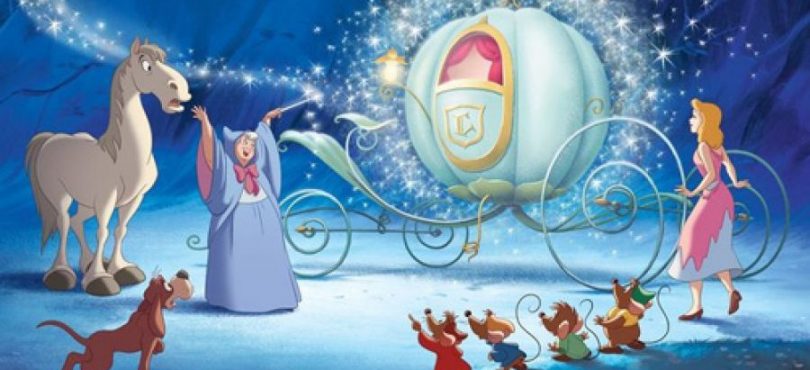 Odgovor je …
Ljudska pravljica: 
     pisatelj ali pisateljica nista znana. 

Umetna pravljica: 
     znano je, kdo je pravljico napisal.
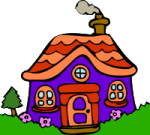 3. vprašanje
V pravljicah se lahko zgodi vse mogoče.       

Kaj na primer?
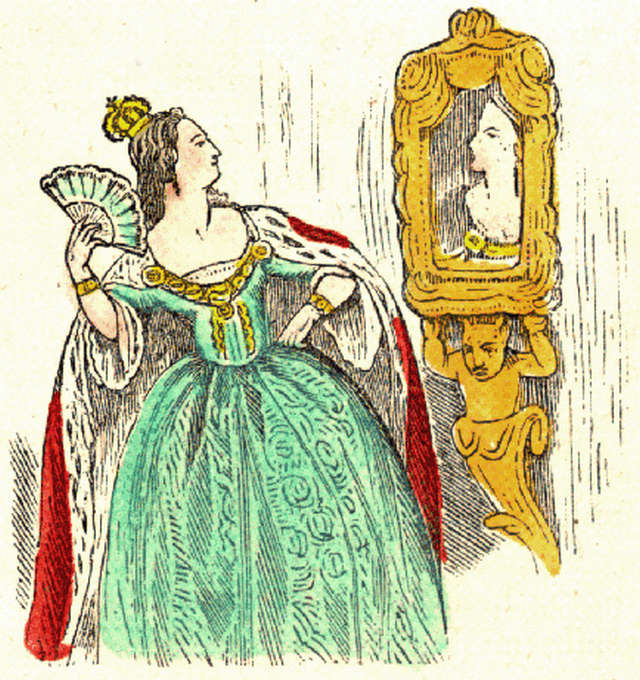 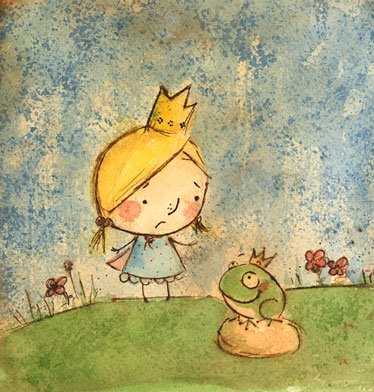 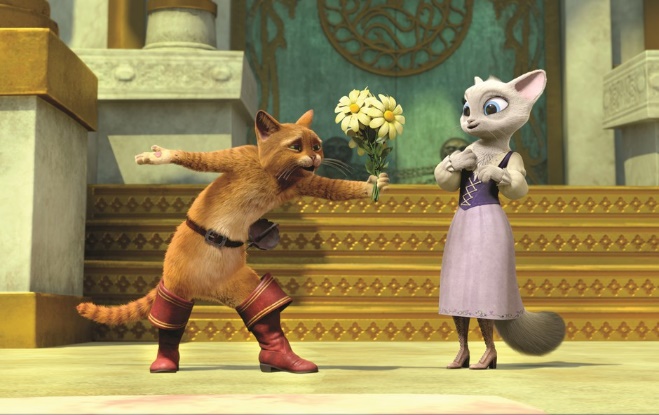 Odgovor je …
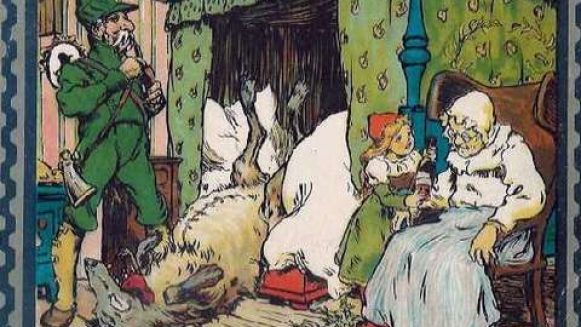 Živali govorijo,
ljudje se spremenijo v živali ali 
obratno,
deček premaga zmaja, 
morski deklici odpade rep,
iz volkovega trebuha skočijo žive osebe …
4. vprašanje
Naštej vsaj 3 pravljična števila.
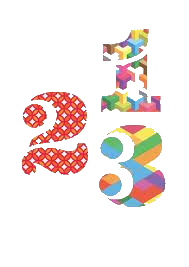 Odgovor je …
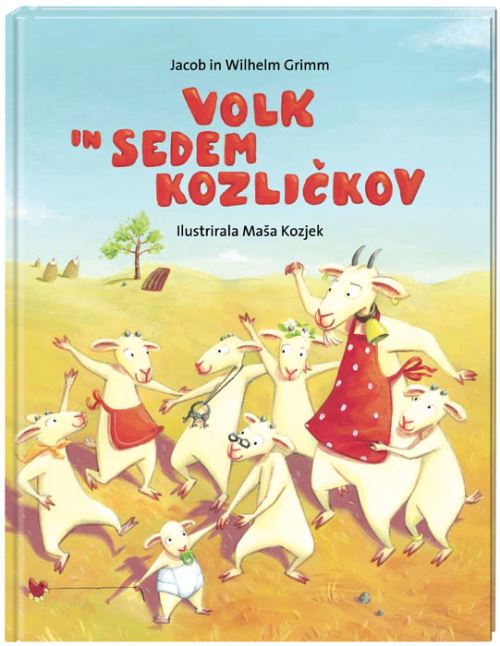 3, 5, 7, 9, 12, sto, tristo
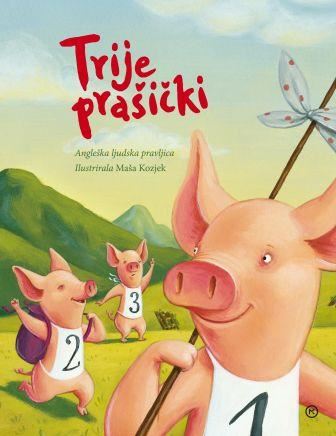 5. vprašanje
Naštej vsaj 3 pravljične predmete.
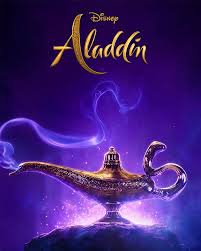 Odgovor je …
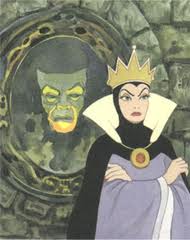 čudodelna mizica, 
čudežni studenec,
zlat prstan,
leteča preproga,
govoreče ogledalo,
živa voda, ...
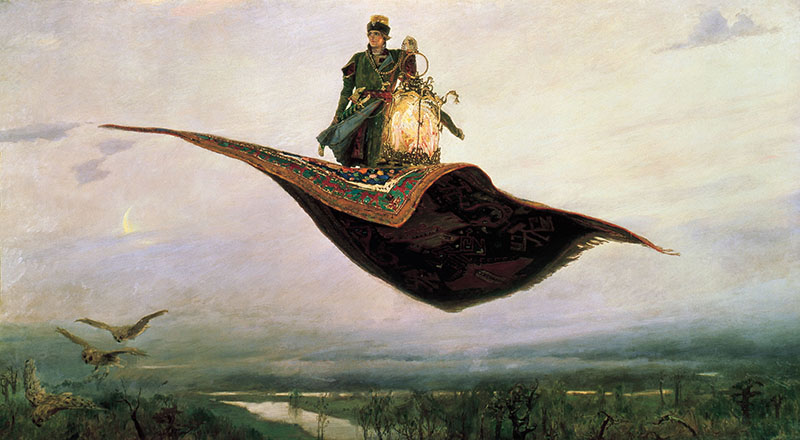 6. vprašanje
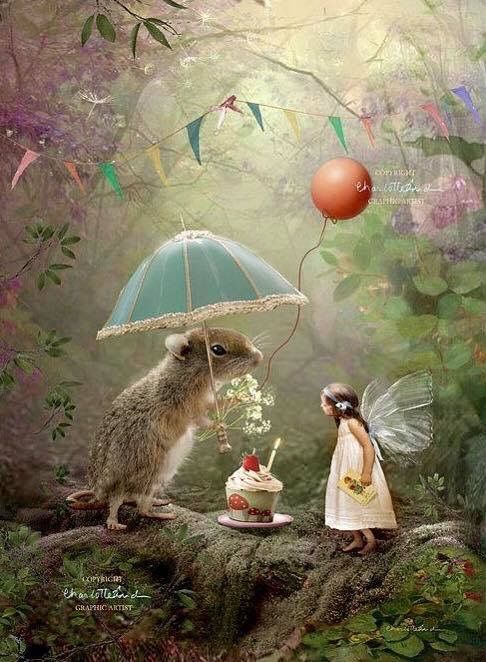 Naštej vsaj 3 pravljična bitja.
Odgovor je …
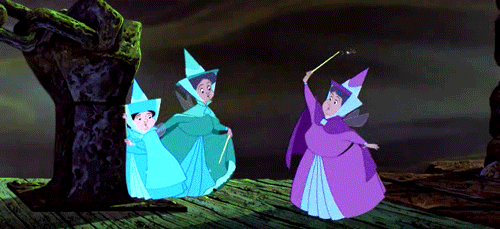 škrati, 
vile,
čarovnice,  
velikani, 
palčki,
zmaji, …
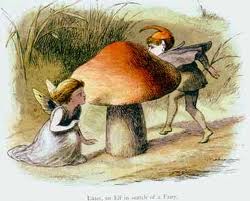 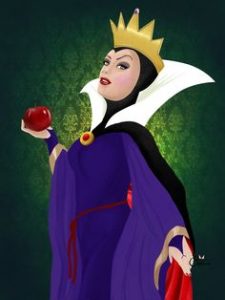 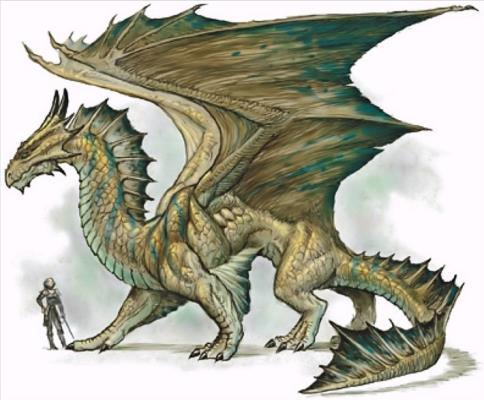 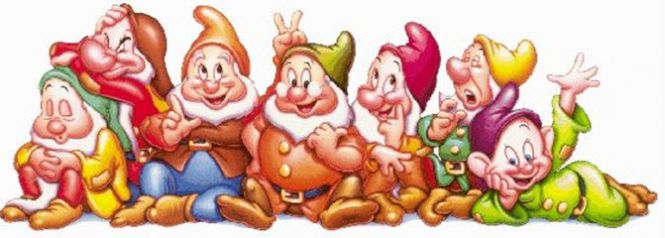 7. vprašanje
Naštej vsaj 3 pravljice, ki smo jih brali pri pouku v 1. razredu.
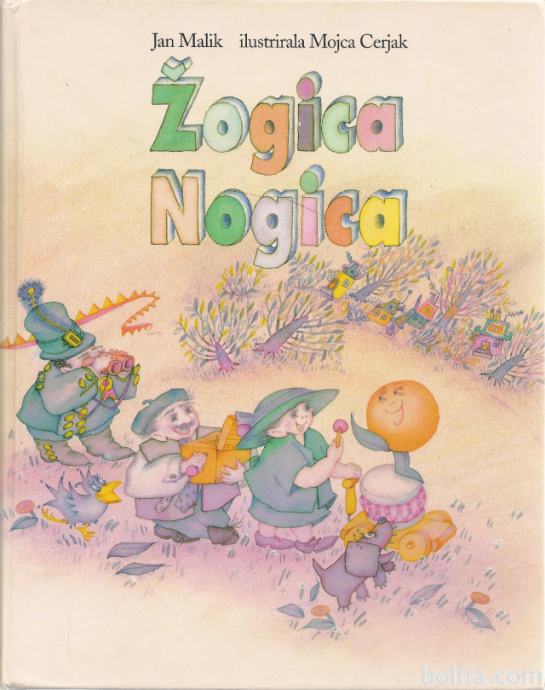 Odgovor je …
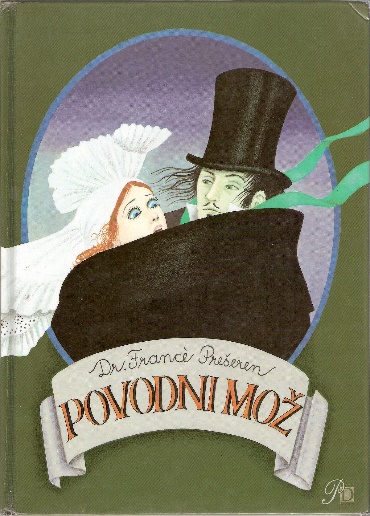 Žogica Nogica,
Zmaj Direndaj,
Povodni mož,
Mojca Pokrajculja,
Hvaležni medved,
Peter Klepec,…
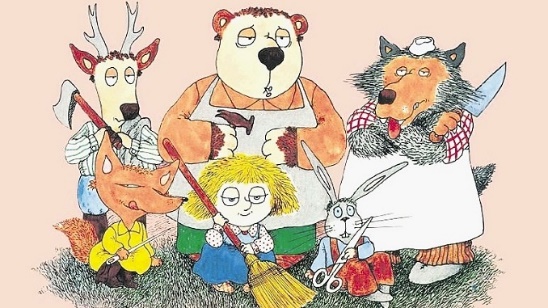 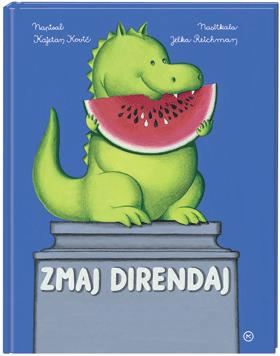 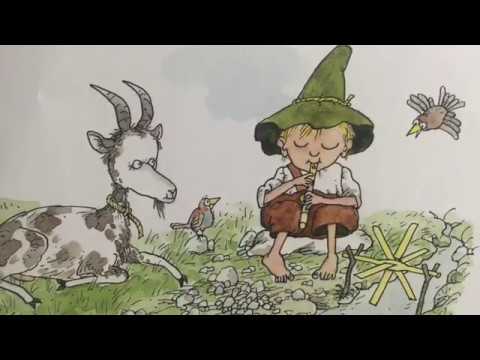 8. vprašanje
Naštej vsaj 3 pravljice, v katerih nastopajo princeske ali kraljične.
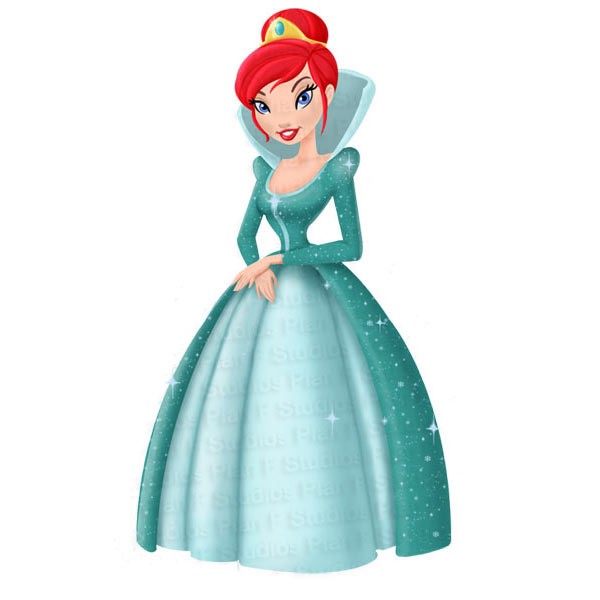 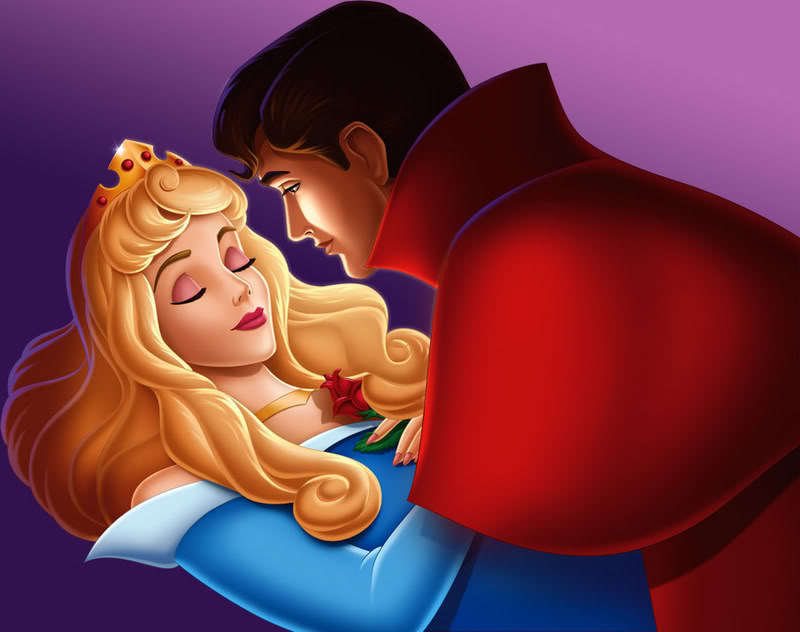 Odgovor je …
Trnuljčica,
Kraljična na zrnu graha,
Pepelka,
Sneguljčica, 
Žabji kralj, …
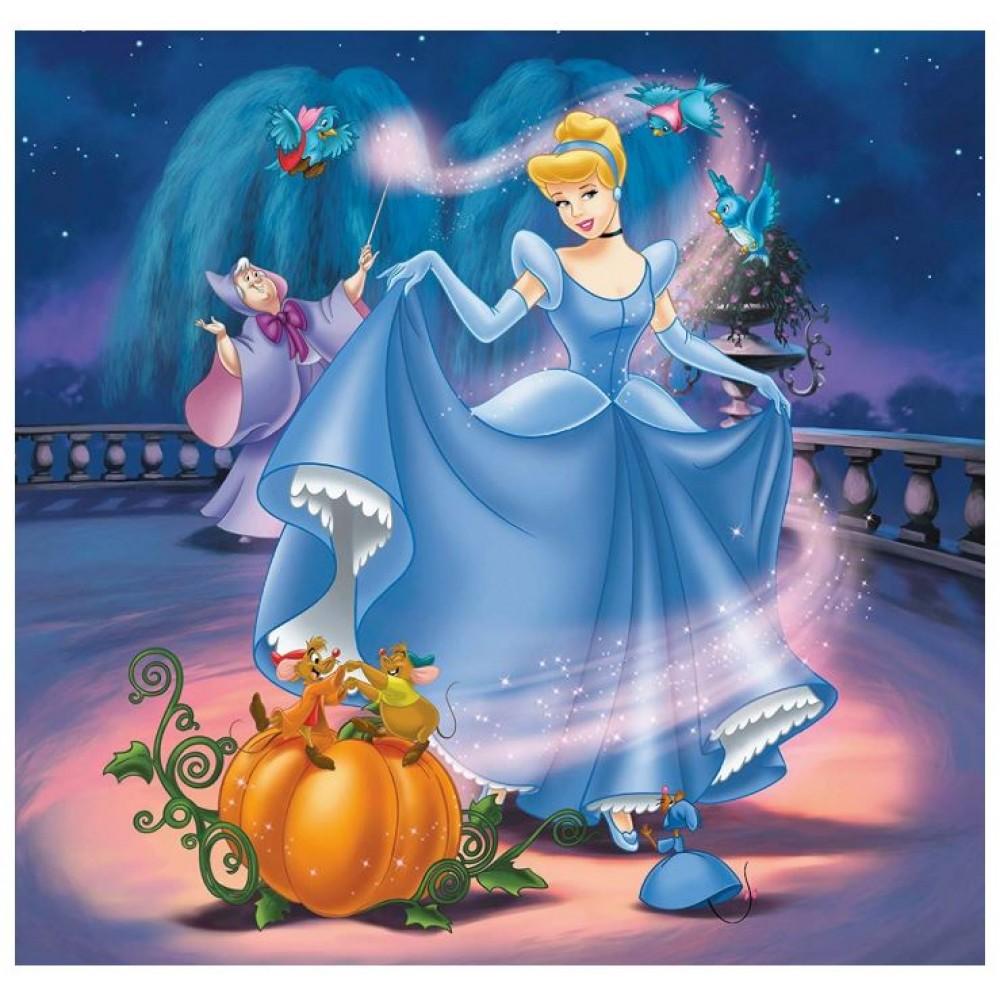 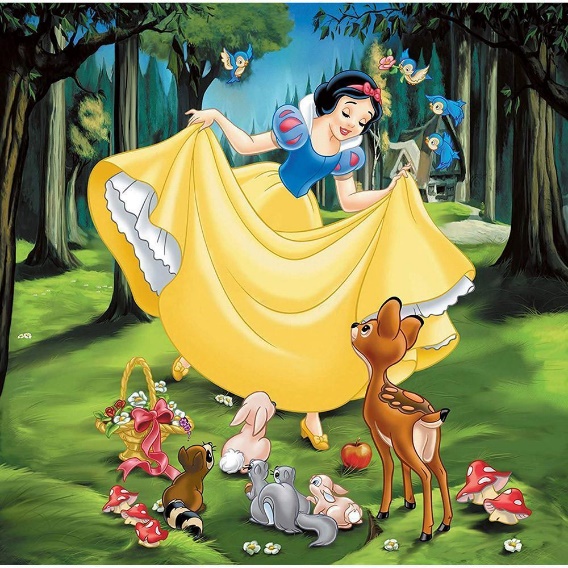 9. vprašanje
Naštej vsaj 3 pravljice, v katerih nastopa medved.
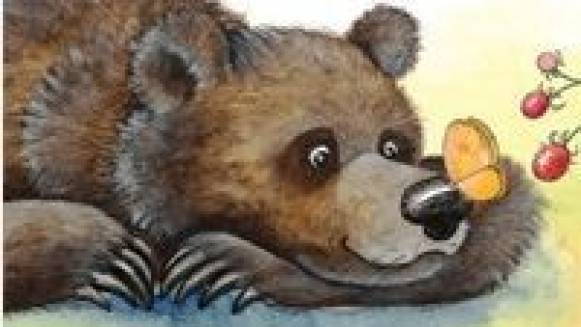 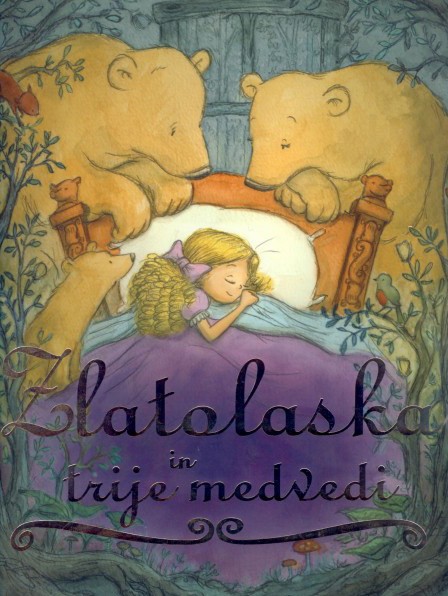 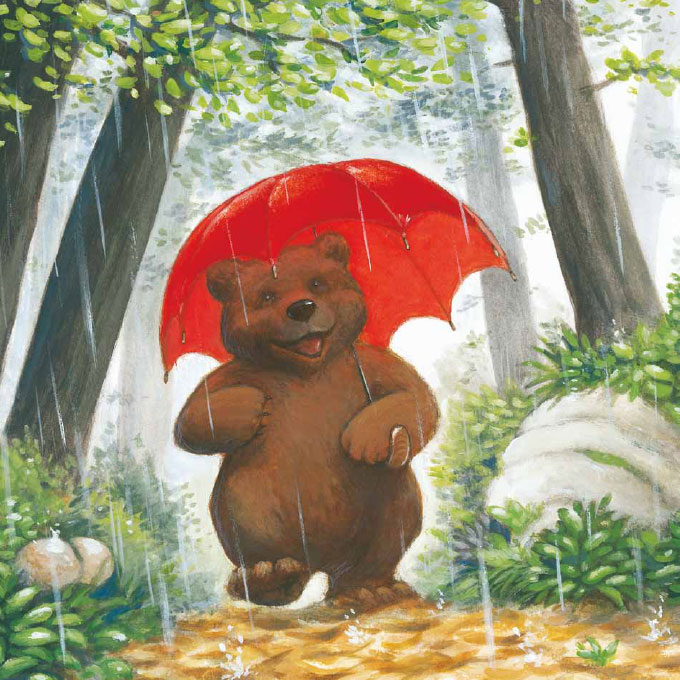 Odgovor je …
Hvaležni medved,
Pod medvedovim dežnikom,
Mojca Pokrajculja, 
Zlatolaska in trije medvedi,
Zrcalce, 
Moj prijatelj Piki Jakob, …
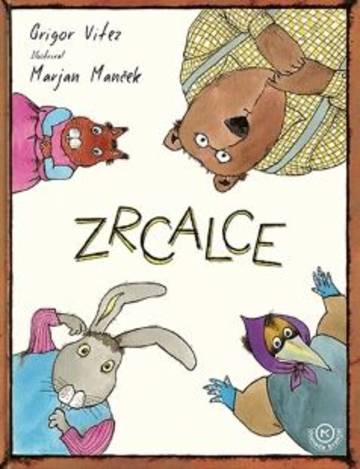 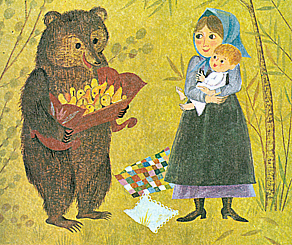 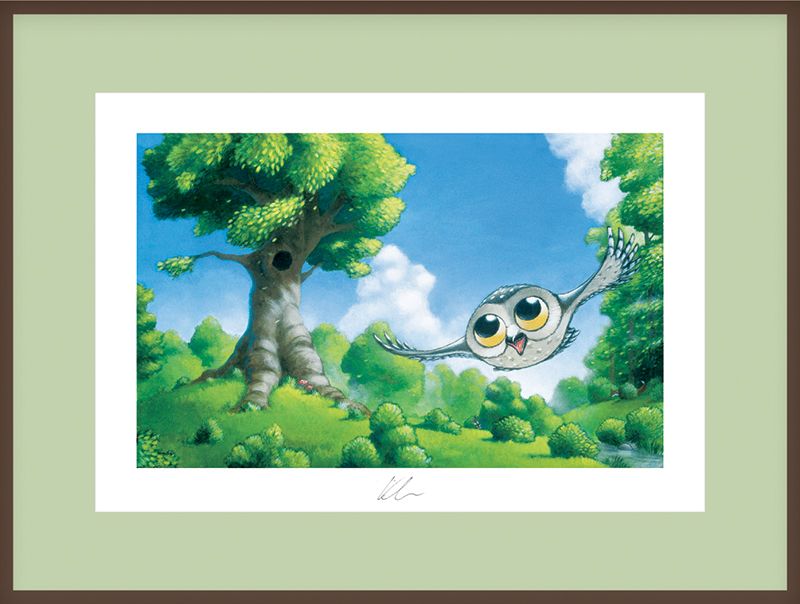 10. vprašanje
Razvajeni vrabček,
 Sovica Oka,
 Sapramiška,
 Pekarna Mišmaš,
Pod medvedovim dežnikom,…
Kdo je slovenska pesnica in pisateljica, ki je napisala pravljice:
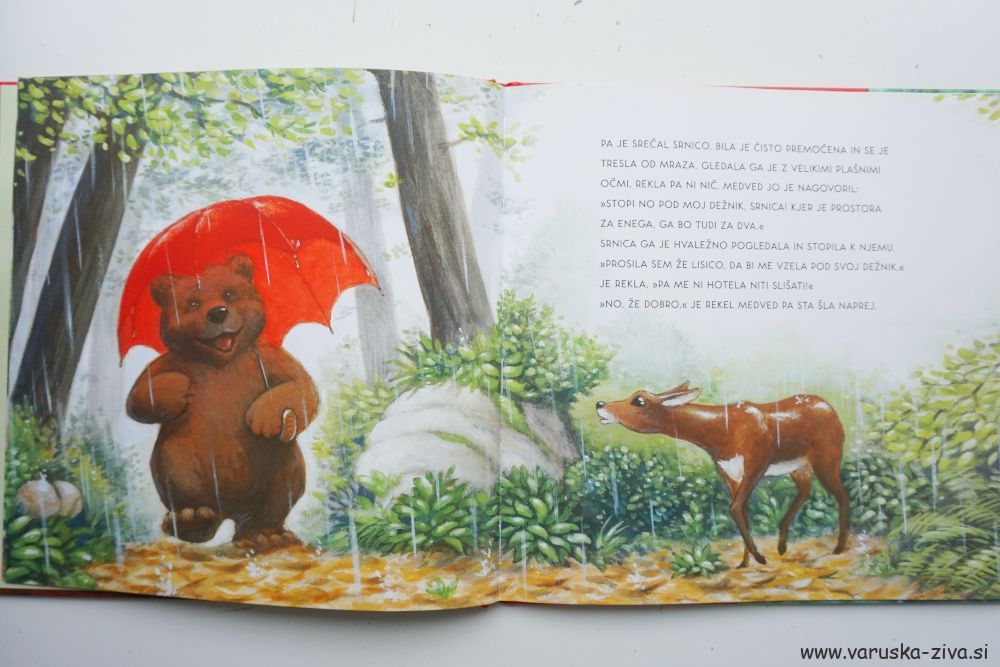 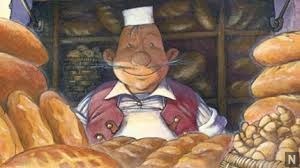 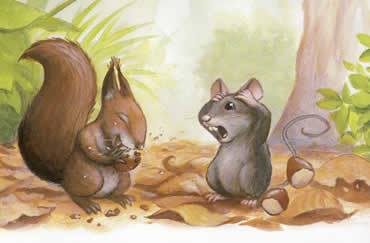 Odgovor je …
Svetlana Makarovič
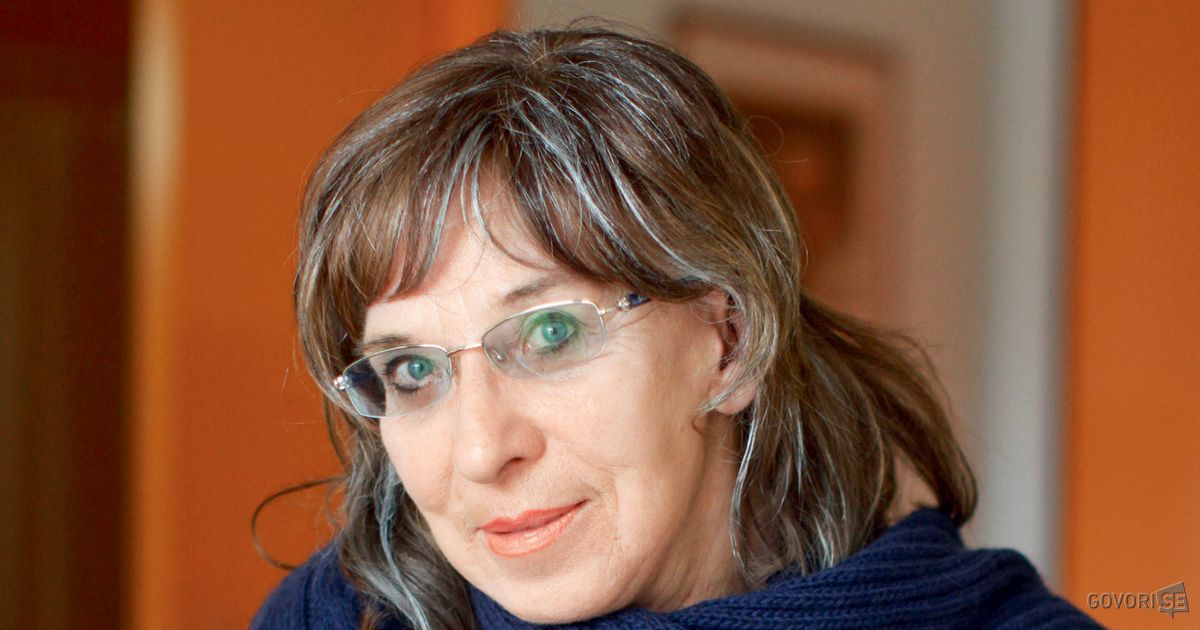 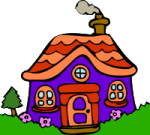 11. vprašanje
Priljubljena slovenska pisateljica Svetlana Makarovič je napisala številne pravljice za otroke. Se spomniš še kakšne, ki jo je 
napisala pa je še nismo omenili?
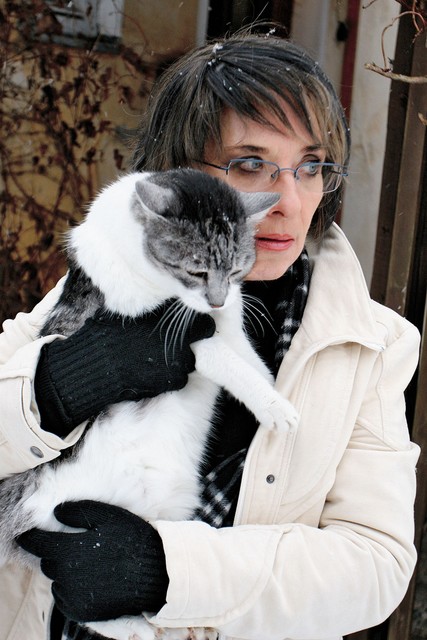 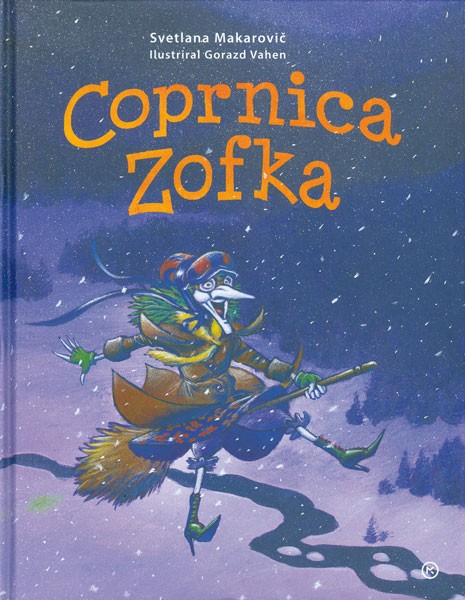 Odgovor je …
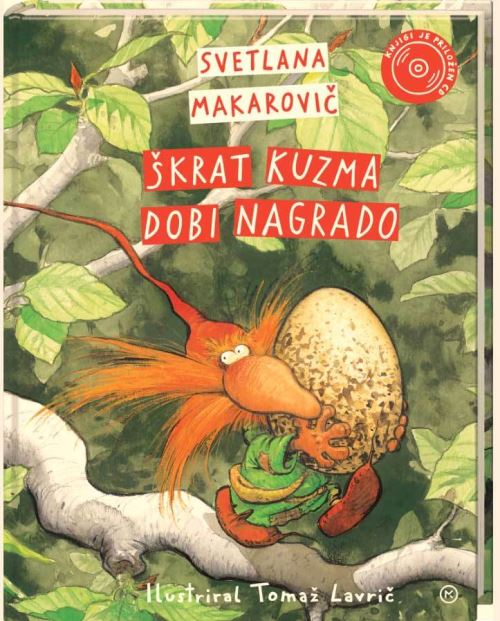 Coprnica Zofka,
Škrat Kuzma dobi nagrado, 
Kosovirja na leteči žlici, …
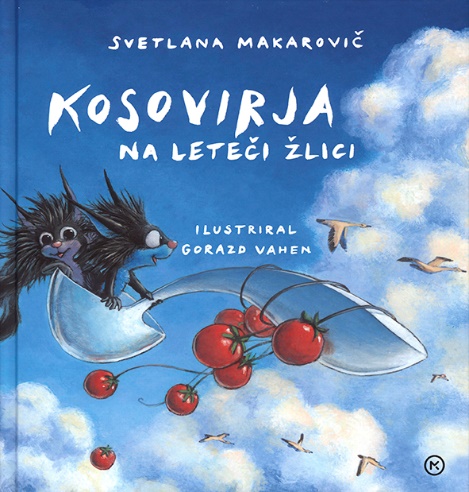 12. vprašanje
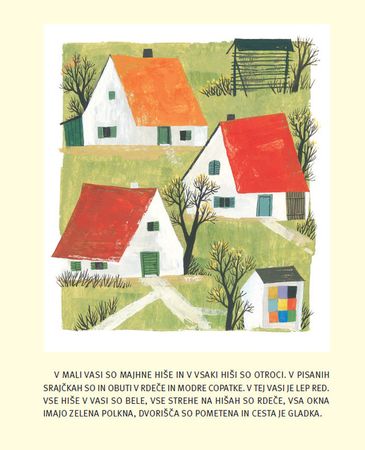 Pravljica govori o otrocih iz Male vasi, 
kjer so vse hiše enake. Vse imajo rdečo 
streho in iz vseh se kadi. Nekega jutra 
otroci opazijo, da nihče nima copat.
Katera pravljica je to?  
Kdo jo je napisal?
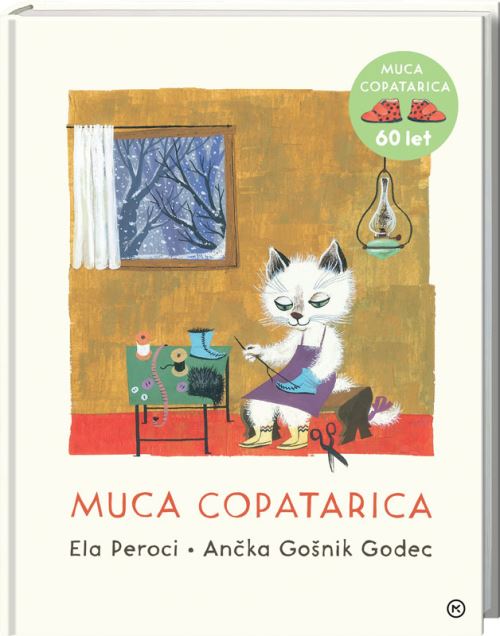 Odgovor je …
Pravljica Muca Copatarica,
pisateljice Ele Peroci
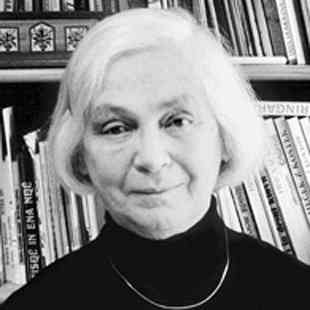 13. vprašanje
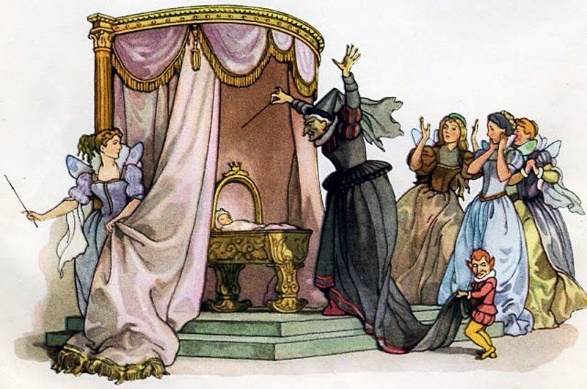 Iz katere pravljice je ta delček?
„Od samega veselja ob rojstvu prvorojenke je kralj sklenil narediti veliko zabavo, na katero je povabil vse pomembneže v kraljestvu. Niti na vile ni pozabil. Ker pa so na gradu imeli le dvanajst zlatih krožnikov, s katerih bi jim lahko postregli, je povabil le dvanajst vil, trinajsto je izpustil …”
Odgovor je …
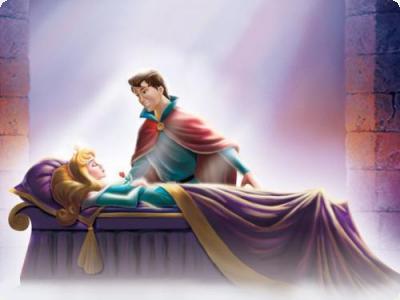 Trnuljčica
14. vprašanje
Pravljica govori o dobrem dečku, ki je imel zelo rad živali in jim je vedno pomagal. Zelo si je želel nove srajčice, saj je vedno nosil le ponošene srajce starejših bratov in sester, toda mati je bila preveč revna in ni imela časa za šivanje. 
Kako je bilo dečku ime?
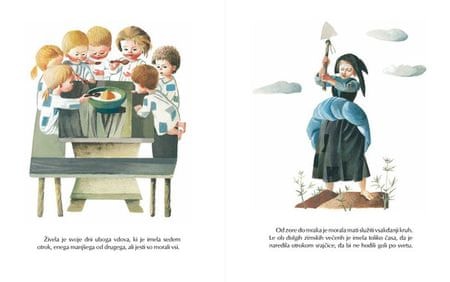 Odgovor je …
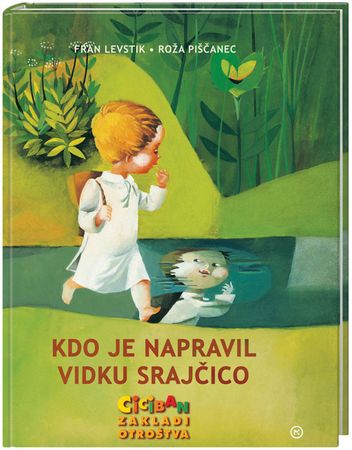 Videk
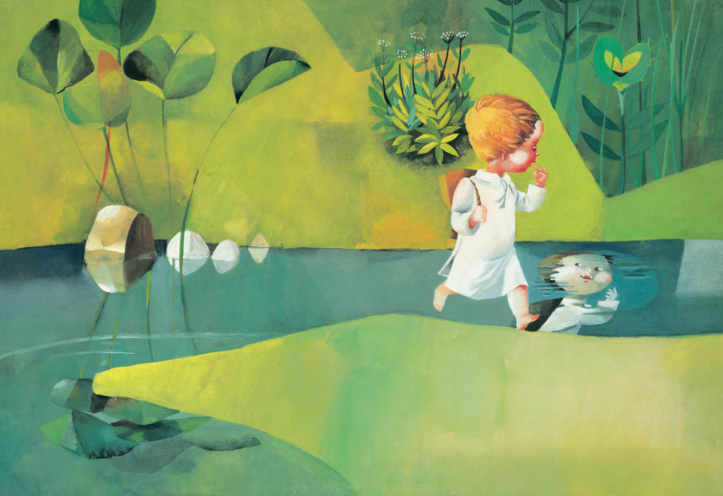 15. vprašanje
Koroška pravljica govori o deklici, ki med pometanjem hiške najde krajcar in si zanj kupi piskrček. V njem ponudi zavetje veliko živalim, preden pa živali spusti v piskrček, ji morajo te zagotoviti, da znajo delati nekaj koristnega.  
Kako je ime deklici?
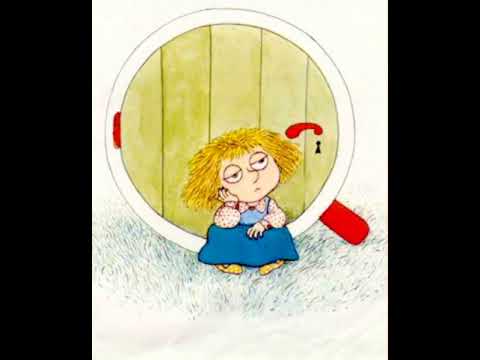 Odgovor je …
Mojca Pokrajculja
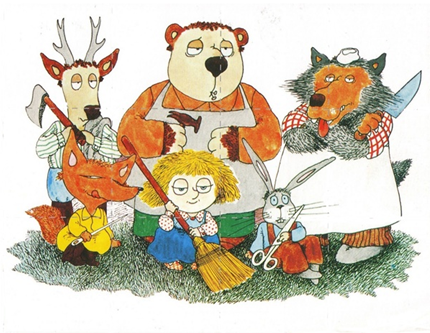 16. vprašanje
Pravljica govori o deklici, ki je babici nesla dobrote v košari, ker je babica zbolela. Na poti pa je srečala volka.

Kako je bilo deklici ime?
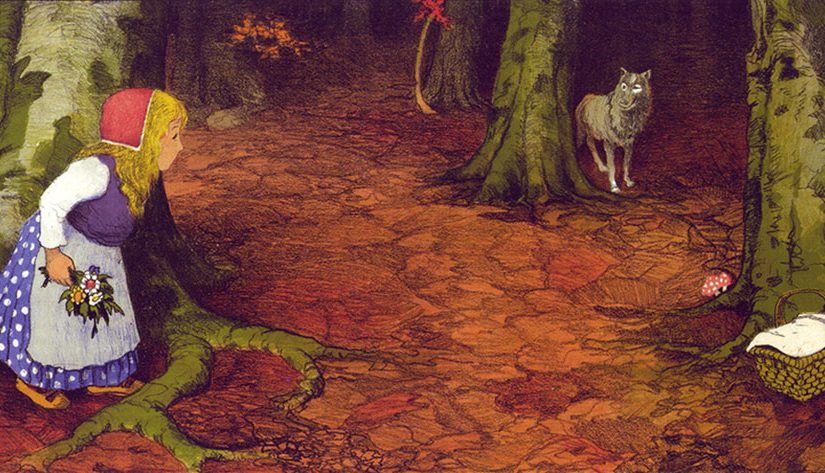 Odgovor je …
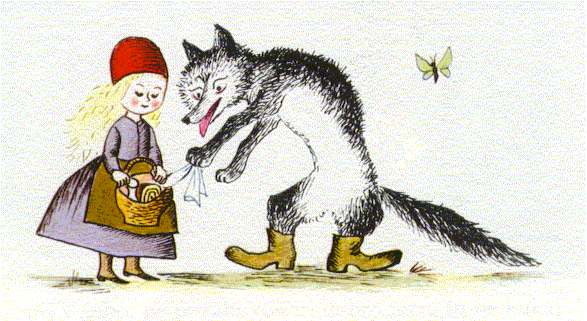 Rdeča kapica
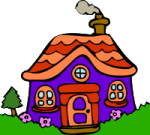 17. vprašanje
V pravljicah vedno nastopajo dobre in zlobne osebe. 
Kdo premaga koga in kako 
se pravljice končajo?
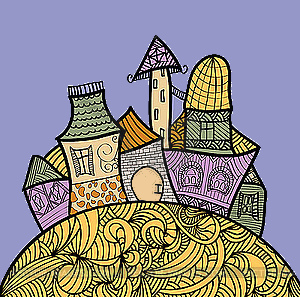 Odgovor je …
Dobri premagajo zlobne/
hudobne. 
Pravljice se vedno končajo 
SREČNO.
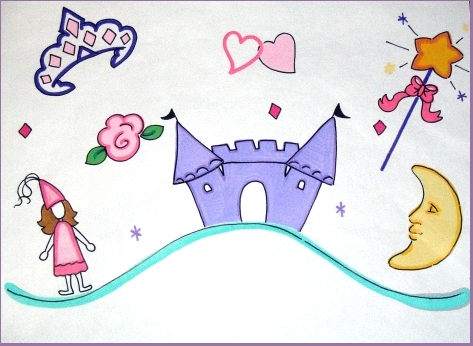